Социальные объекты
 города Лесосибирска
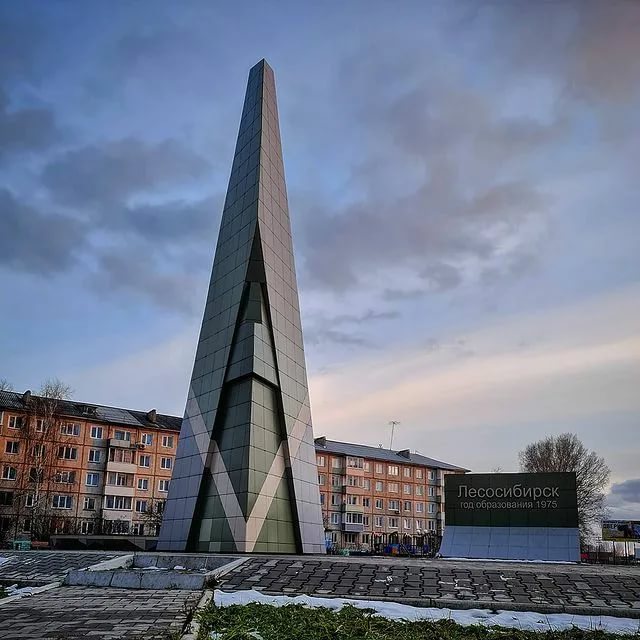 Администрация города
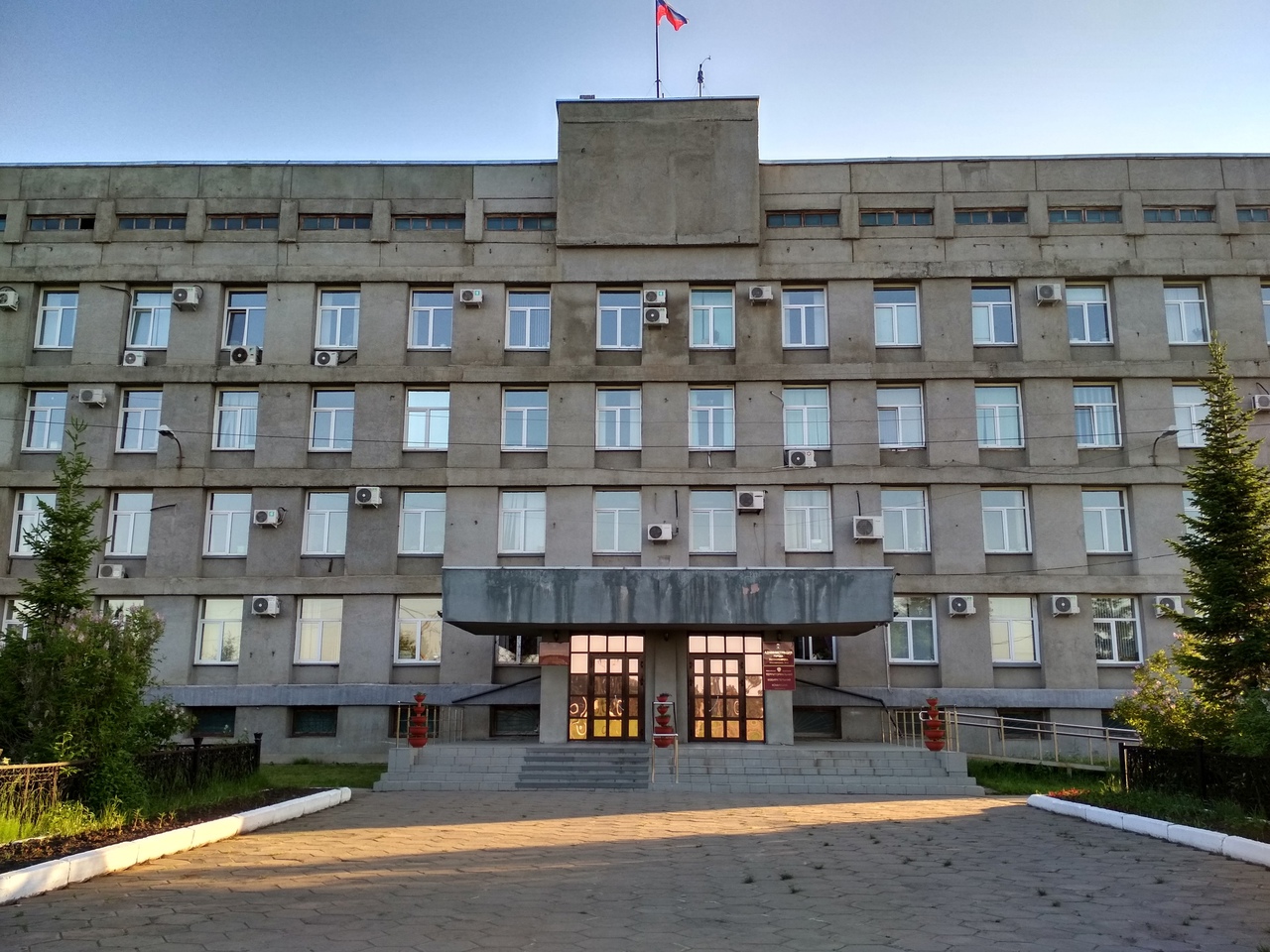 Исполнительно-распорядительный орган в системе местного самоуправления
МЕД.УЧРЕЖДЕНИЯ
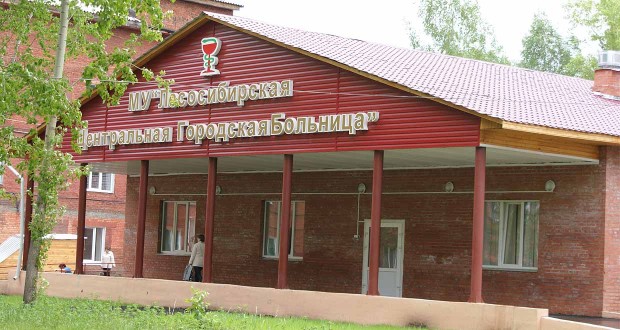 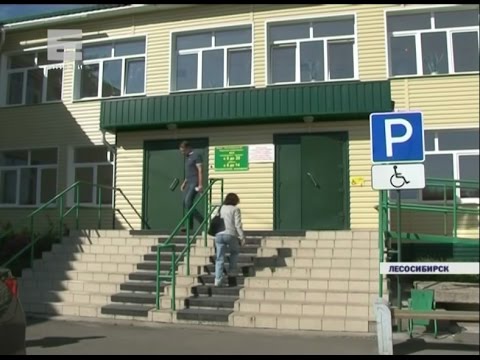 Мед.учреждение — основное лечебно-профилактическое учреждение системы здравоохранения в России. В больницах оказывается лечебная, диагностическая, реабилитационная, профилактическая помощь пациентам, нуждающимся в круглосуточном наблюдении медицинского персонала.
Образовательные учреждения
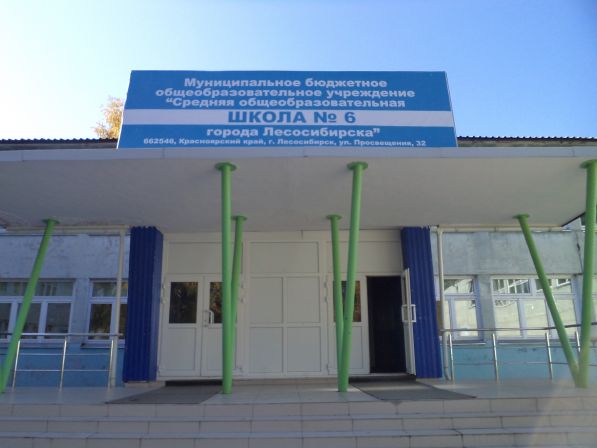 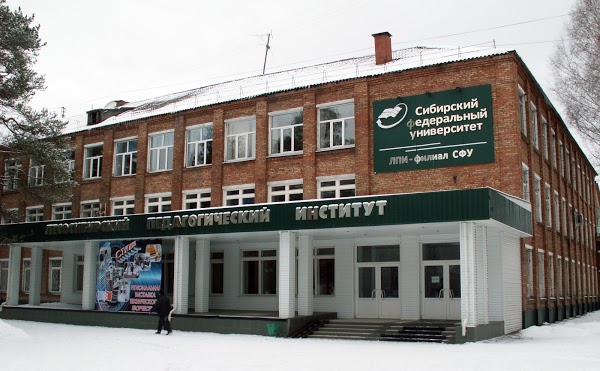 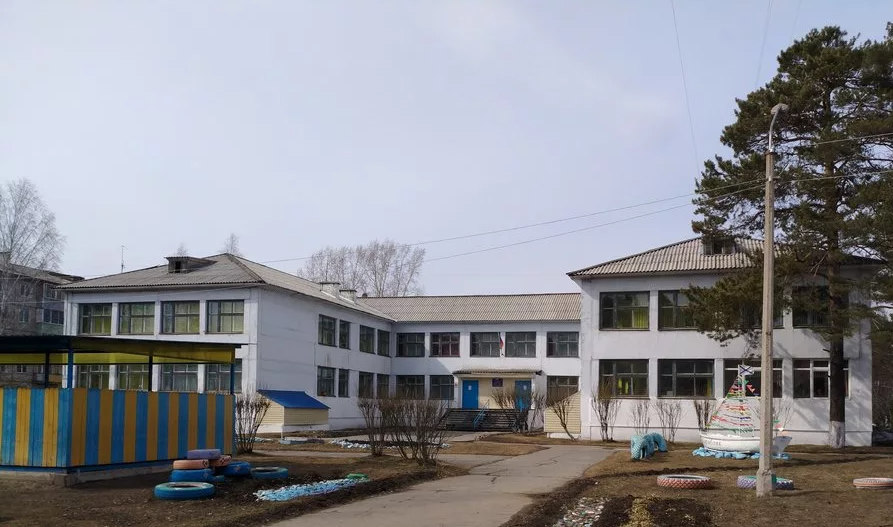 Образовательное учреждение — это заведение, предназначенное для удовлетворения нематериальных задач людей, которые выражаются в следующих функциях: обучение,воспитание.
ОХРАНА ОБЩЕСТВЕННОГО ПОРЯДКА
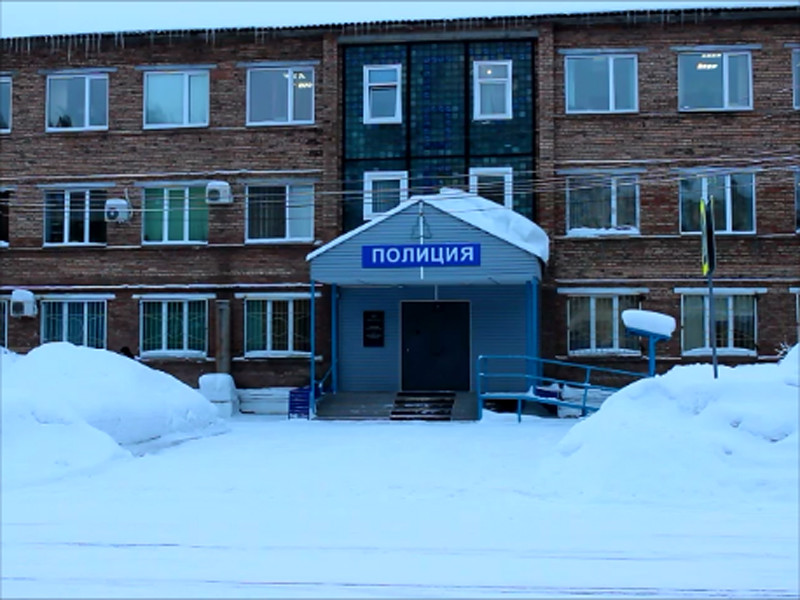 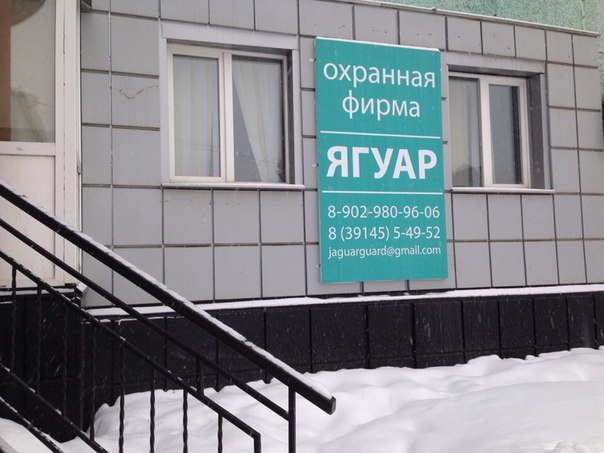 Охрана общественного порядка включает совокупность мер по достижения целей режима законности. Охрана правопорядка устраняет препятствия, мешающие воплощению в жизнь прав и признания законов.
рЕЛИГИЯ, духовная сфера
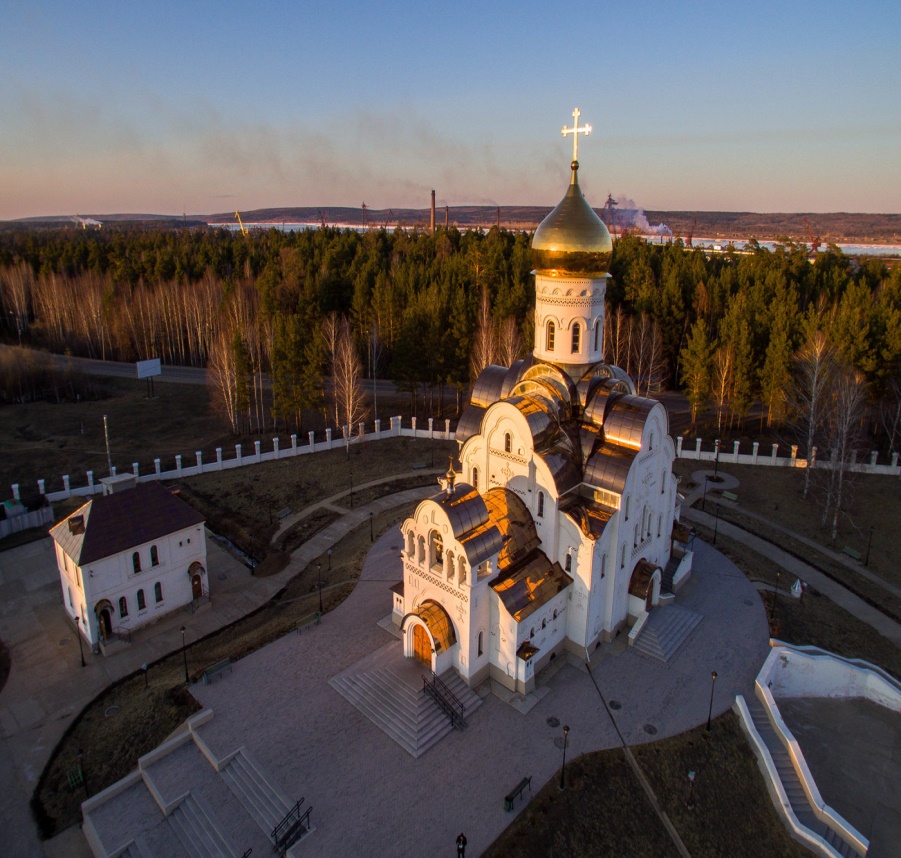 Собор - главный храм города или монастыря, а также главный храм ведомства, где может совершать богослужение высокое духовное лицо.
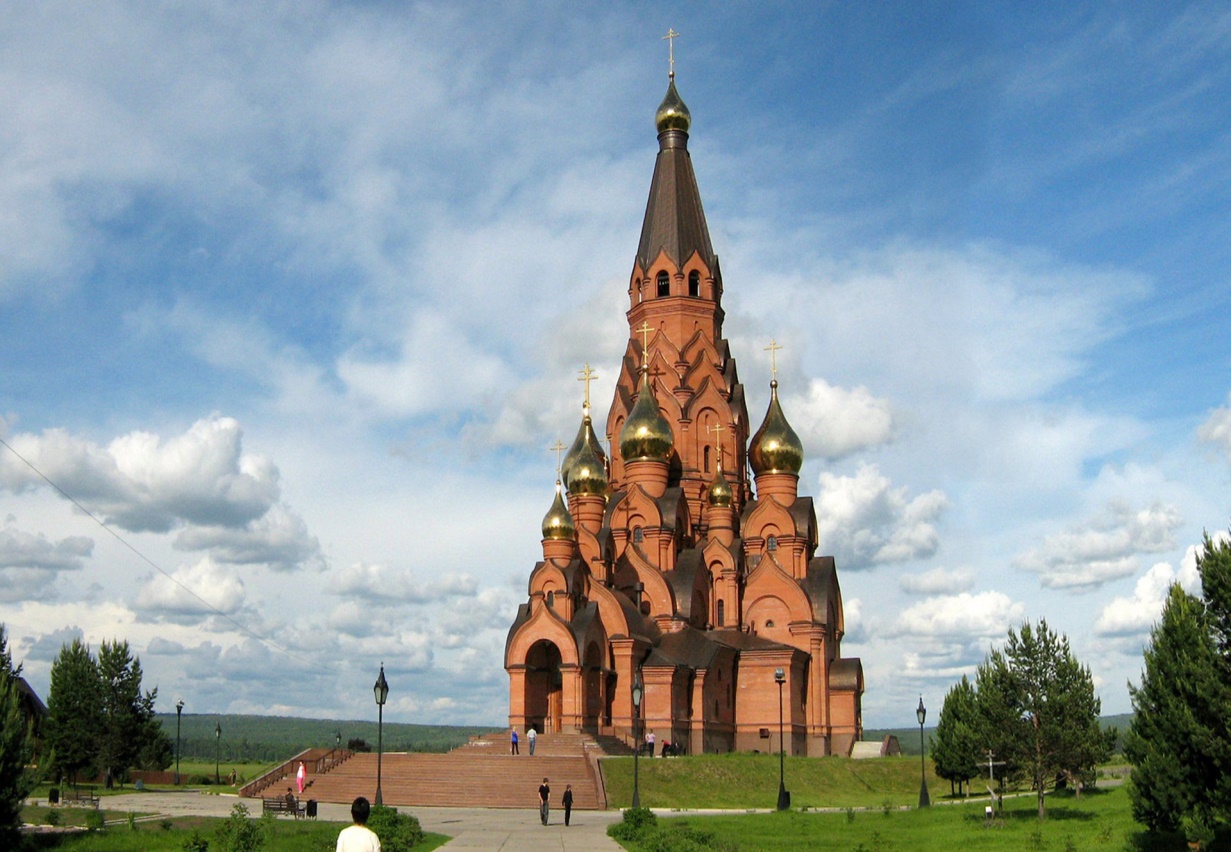 Культура и искусство
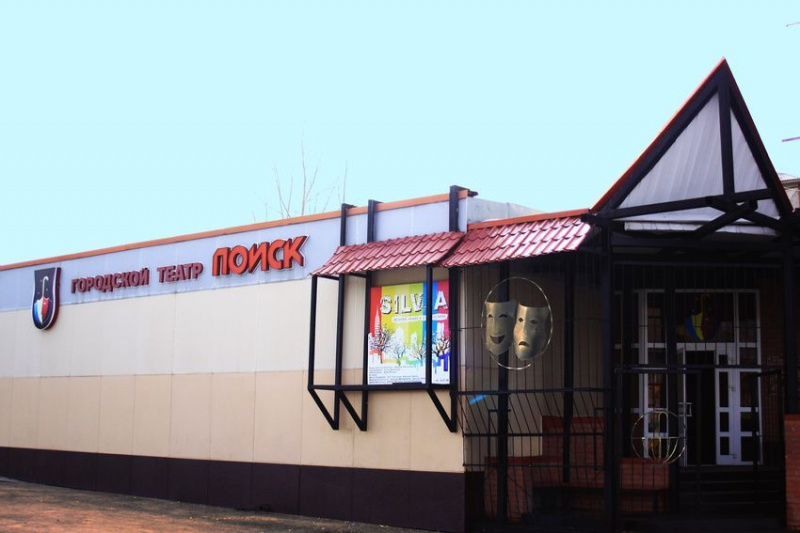 Театр  - архитектурное сооружение, предназначенное для проведения театрализованных действий, музыкальных концертов или иных видов представлений.
Музей - учреждение, занимающееся сбором, изучением, хранением и экспонированием предметов
КУЛЬТУРА И ИСКУССТВО
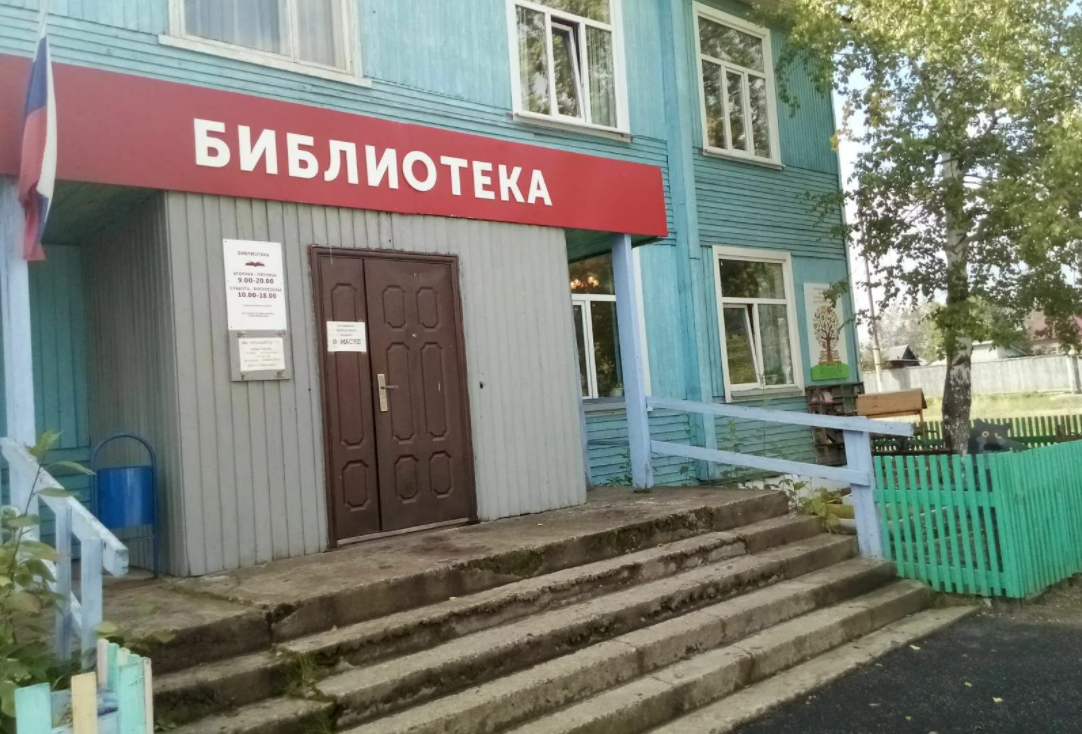 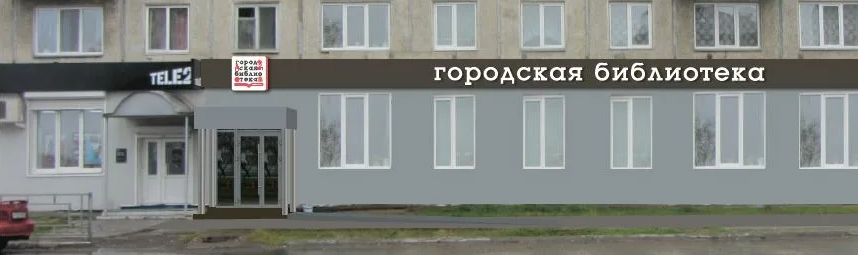 Библиотека – учреждение, собирающее и хранящее произведения печати и письменности для общественного пользования, а так же ведущее справочно-библиографическую работу.
КУЛЬТУРА И ИСКУССТВО
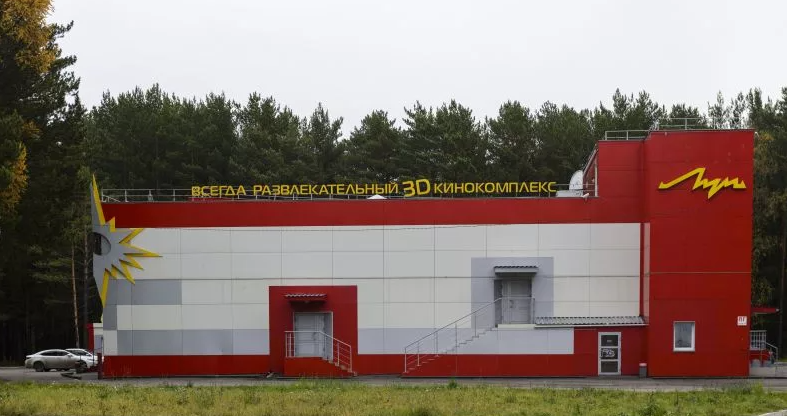 Выставочный зал - это площадка, где проходит презентация изделий, которые имеют определенный интерес для людей.
Кинотеатр - общественное здание или его часть с оборудованием для публичной демонстрации кинофильмов.
Физкультура и спорт
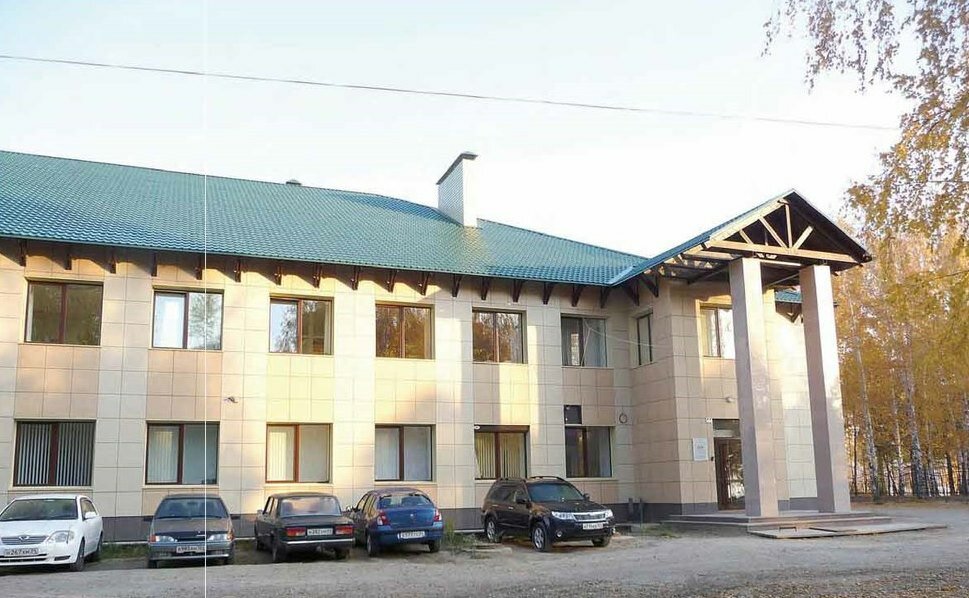 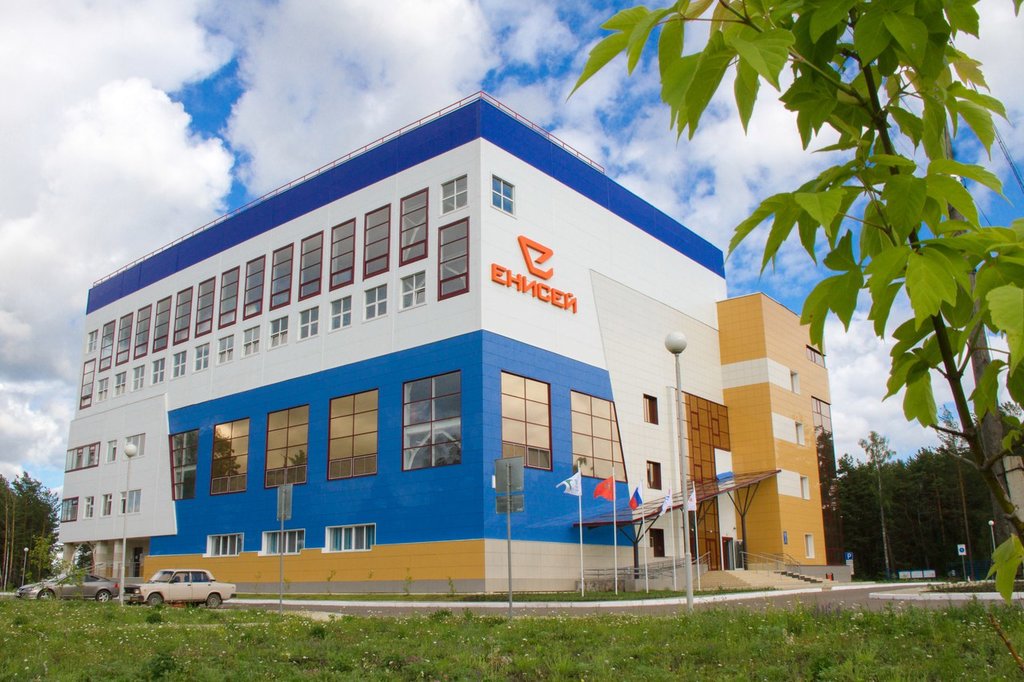 Спортивные сооружения — соответственно оборудованные сооружения крытого или открытого типа, обеспечивающие возможность проведения спортивных соревнований, учебно-тренировочного процесса, физкультурно-оздоровительных и спортивно развлекательных работ по различным видам спорта.